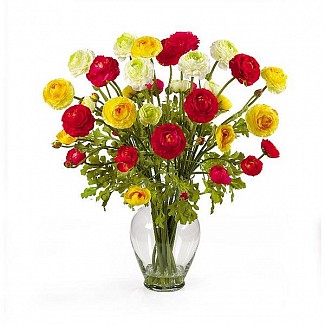 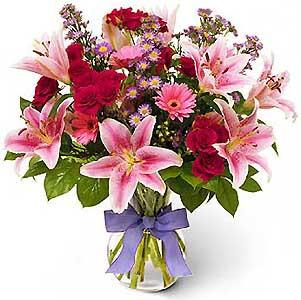 স্বাগতম
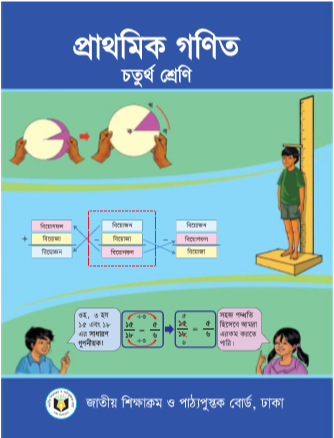 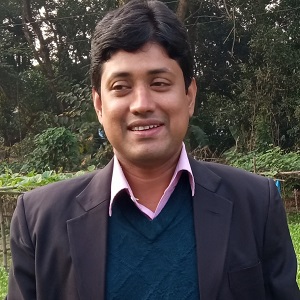 পরিচিতি
শ্রেণিঃচতুর্থ
বিষয়ঃগণিত
পাঠের শিরোনামঃপরিমাপ
আজকের পাঠঃতরল পদার্থের আয়তন
সেলিম রেজা
সহকারী শিক্ষক
মনোহরদী মডেল সঃ প্রাঃ বিঃ
মনোহরদী, নরসিংদী।
আজকের পাঠ
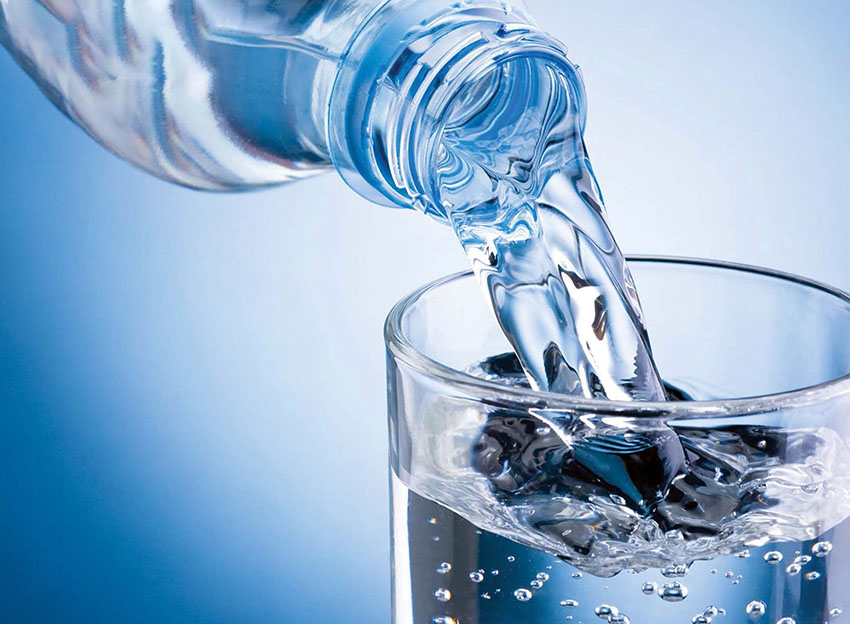 তরল পদার্থের আয়তন
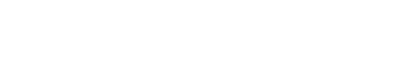 ১ ঘন সেন্টিমিটার = ১ মিলি
আমরা এখন বই এর ছবিটি দেখি ।
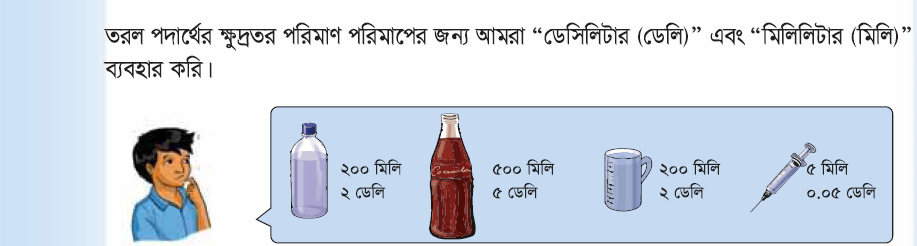 কাজল ১লি দুধ কিনে তা থেকে ২৫০মিলি পান করল । কাজলের কাছে আর কতটুকু দুধ অবশিষ্ট রয়েছে ?
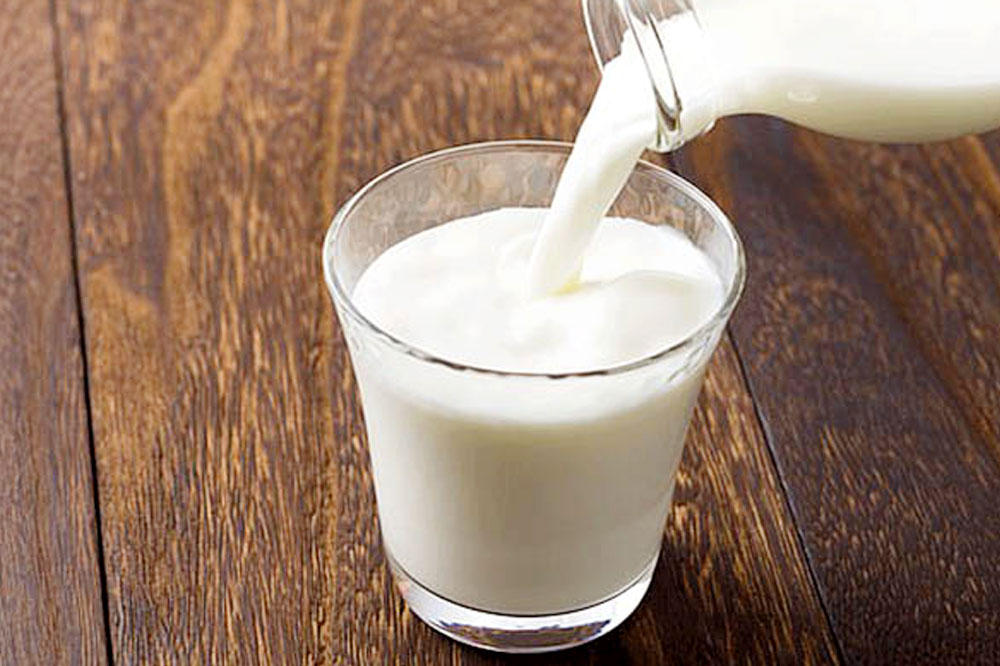 কাজল কত লিটার দুধ কিনেছে ?
সে কতটুকু দুধ পান করল ? 
তার কাছে আর কতটুকু দুধ অবশিষ্ট রয়েছে ?
ছবি দেখিয়ে বিষয়টি সম্পর্কে ধারণা দিব ও আলোচনা করব ।
২৫০ মিলি
১ লি
১০০০ মিলি
১ লি = ১০০০ লি 
অতএব,
১০০0     ২৫০ = ৭৫০
উত্তরঃ ৭৫০ মিলি
২৫০ মিলি = ০.২৫ লি 
অতএব, 
১    ০.২৫ = ০.75
উত্তরঃ ০.৭৫ লি
যোগ্যতাভিত্তিক প্রশ্ন
রাসেল সকালের নাস্তায় ৩৪০ মিলি , দুপুরের  খাবারে ৩৮০ মিলি , এবং রাতের খাবারে ৩০০  মিলি দুধ  পান করছে ?
ক) রাসেল মোট কত মিলি দুধ পান করছে ? 
খ) সে মোট কত ডেসি লি দুধ পান করেছে? 
গ) সে কত লিটার দুধ পান করেছে?
ক) রাসেল মোট কত মিলি দুধ পান করছে ?
রাসেল নাস্তায় দুধ পান করেছে ৩৪০ মিলি
দুপুরের খাবারে  দুধ পান করেছে ৩৮০ মিলি
রাতের  খাবারে  দুধ পান করেছে ৩০০ মিলি
রাসেল মোট দুধ পান করেছে = ১০২০ মিলি
উত্তর
খ) সে মোট কত ডেসি লি দুধ পান করেছে?
ক হতে প্রাপ্ত ,
রাসেল মোট দুধ পান করেছে = ১০২০ মিলি
১০০ মিলি = ১ ডেলি
= ১০.২০ ডেলি
উত্তর
গ) সে কত লিটার দুধ পান করেছে?
ক হতে প্রাপ্ত ,
রাসেল মোট দুধ পান করেছে = ১০২০ মিলি
১০০০ মিলি = ১ লি
= ১.০২০ লি
উত্তর
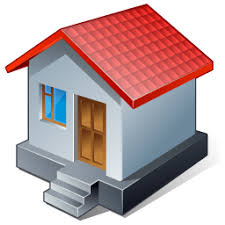 লতিফা ১ লি দুধ থেকে ৪৫০ মিলি পান করল । লতিফার কাছে আর কত টুকু দুধ অবশিষ্ট রয়েছে ?
১.5 লিটারকে ডেলি ও মিলি এককে প্রকাশ কর ।
ধন্যবাদ